Hillsborough County Historic Preservation Challenge Grant Program
July 2018
Sample Projects
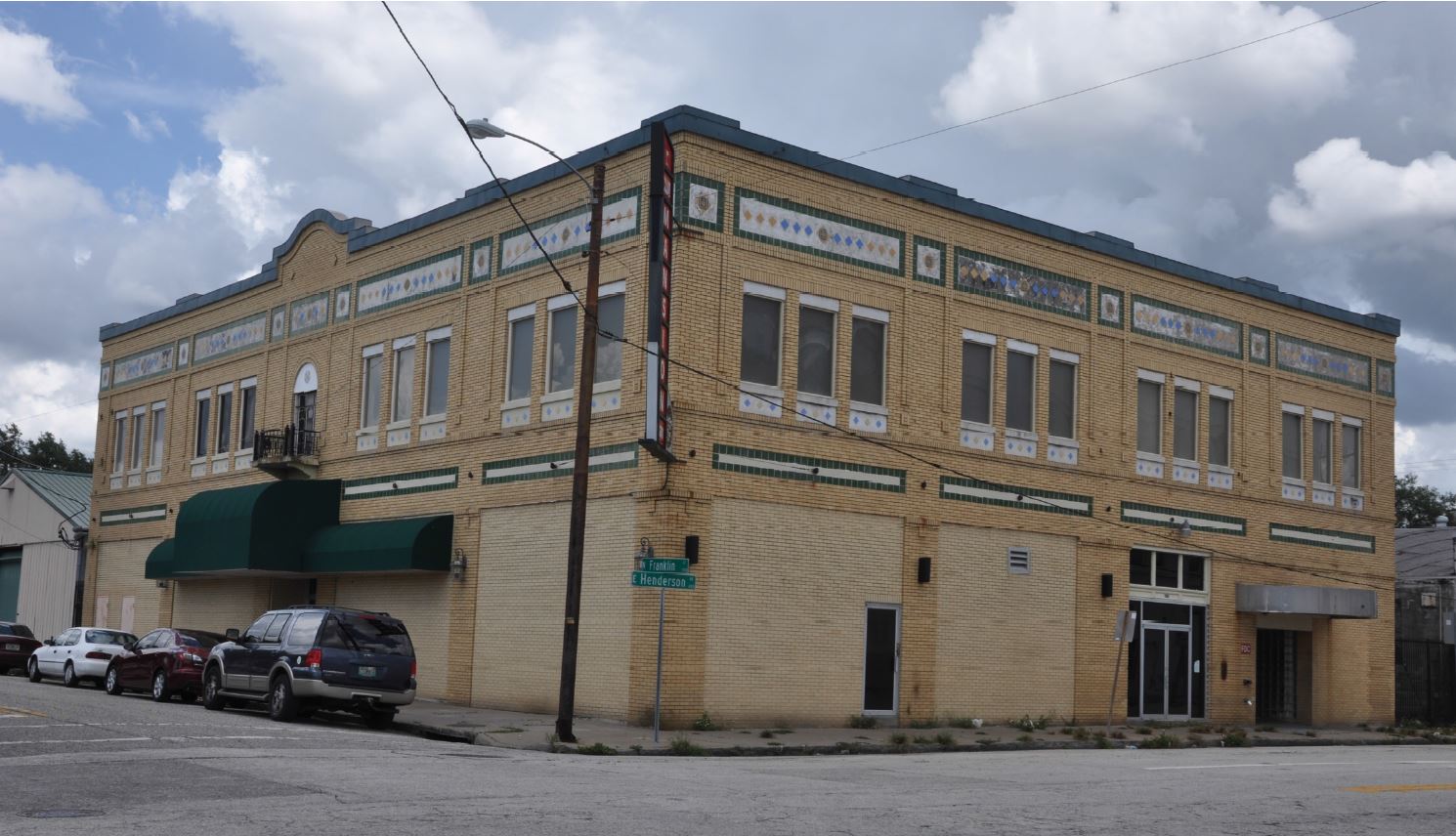 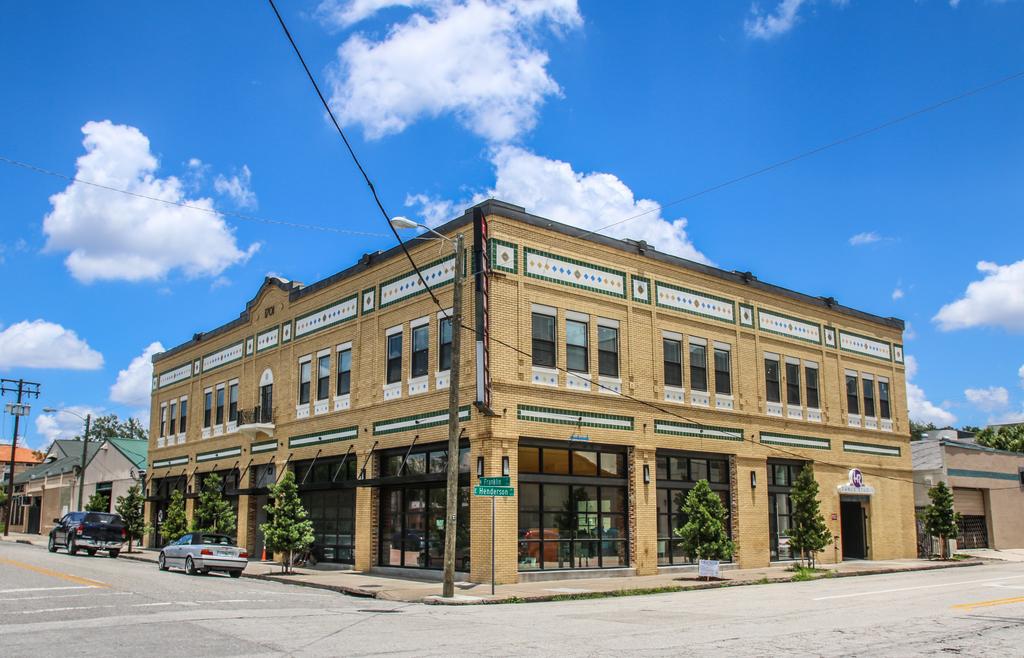 Fariss Building
Tampa, Florida
Franklin Food Hall Project
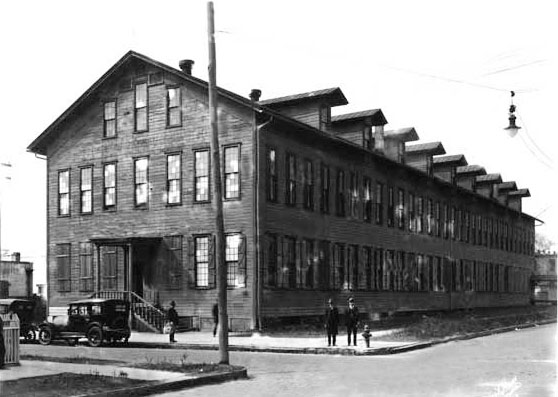 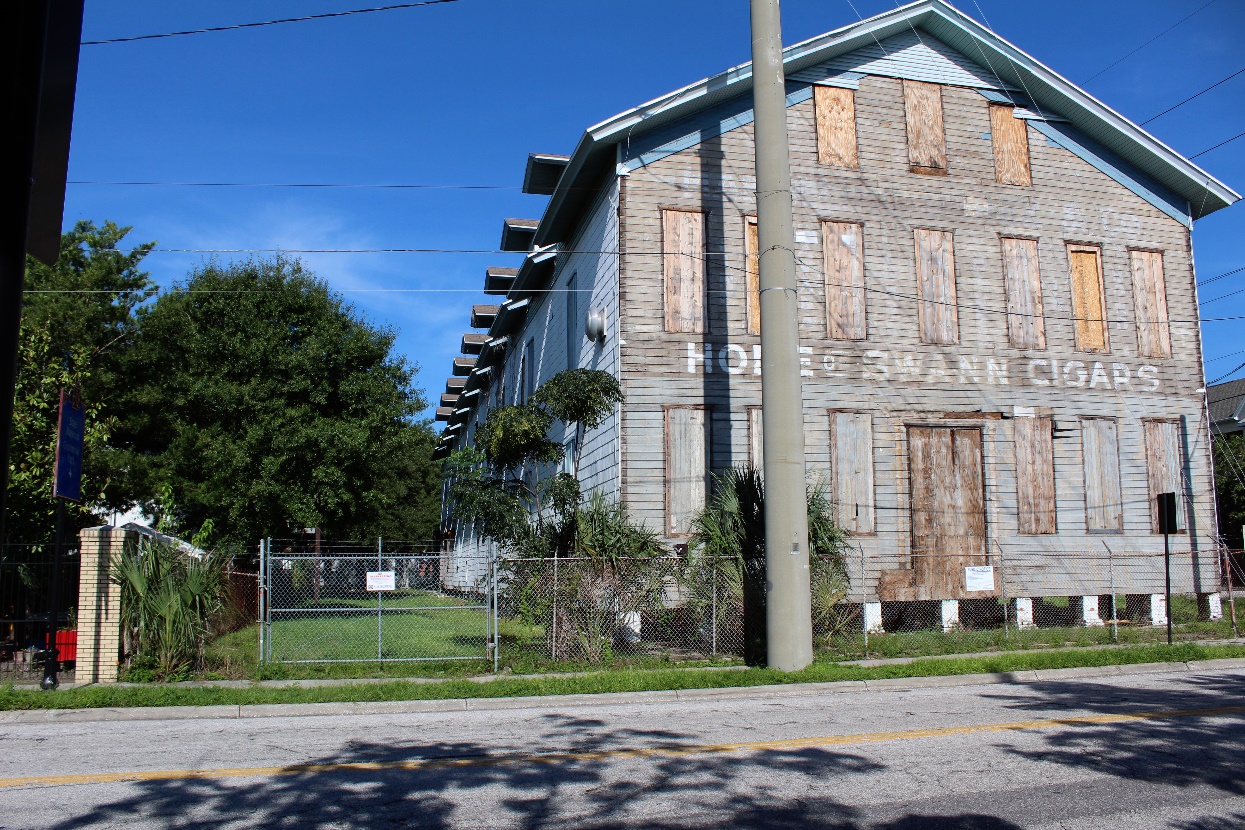 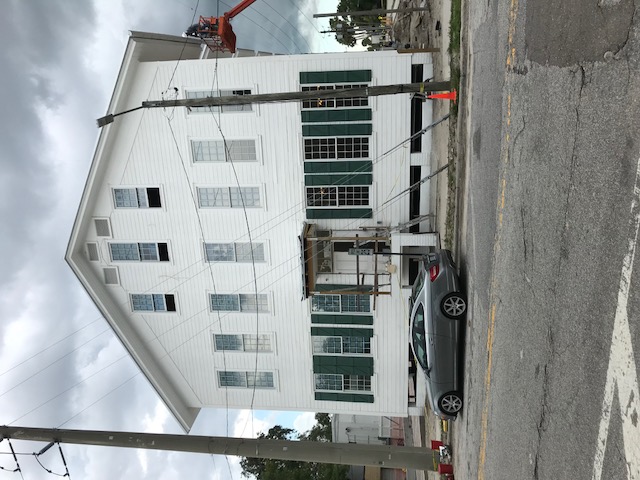 Oliva Cigar Factory
Ybor City, Florida
Multi-family Housing Project
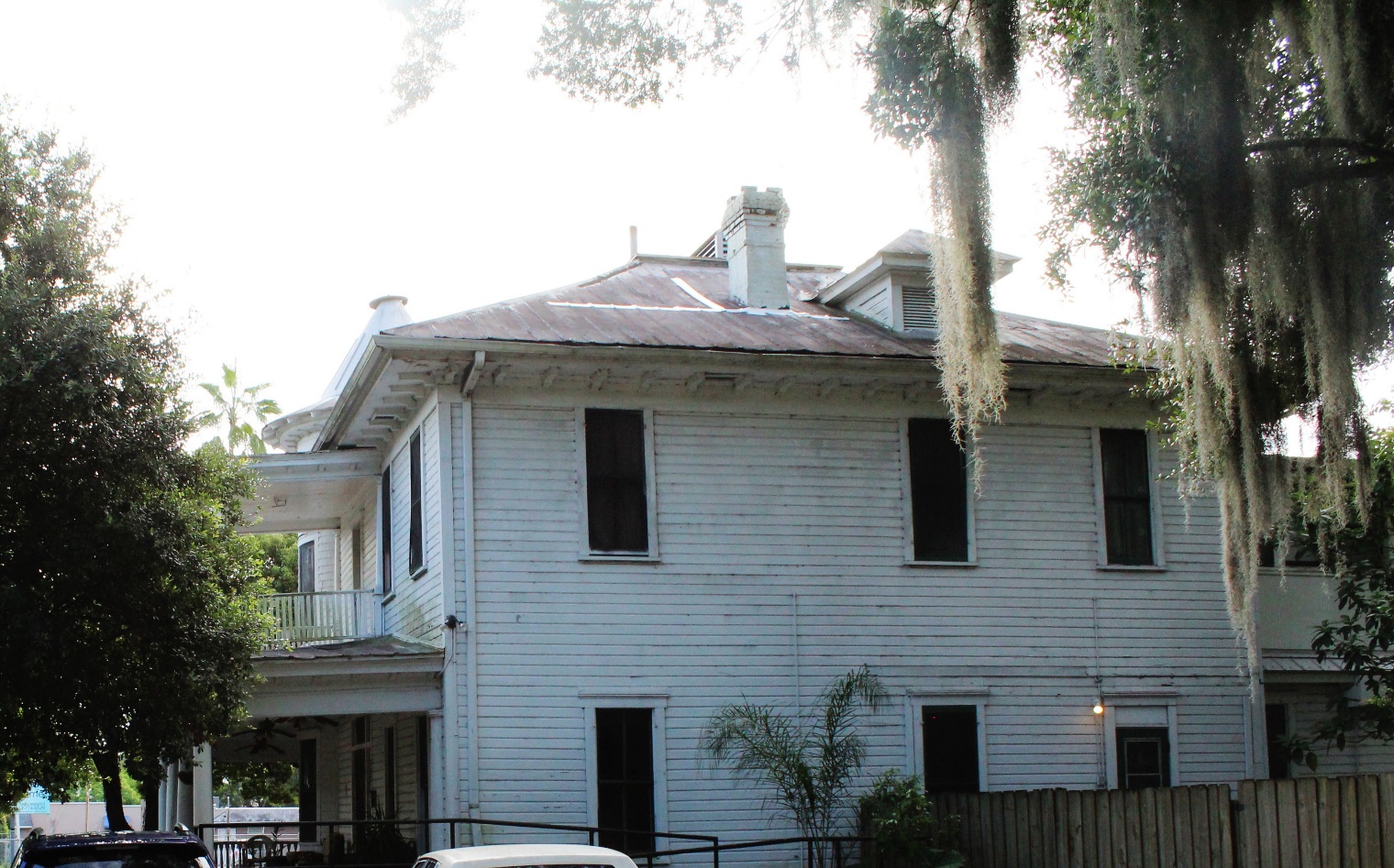 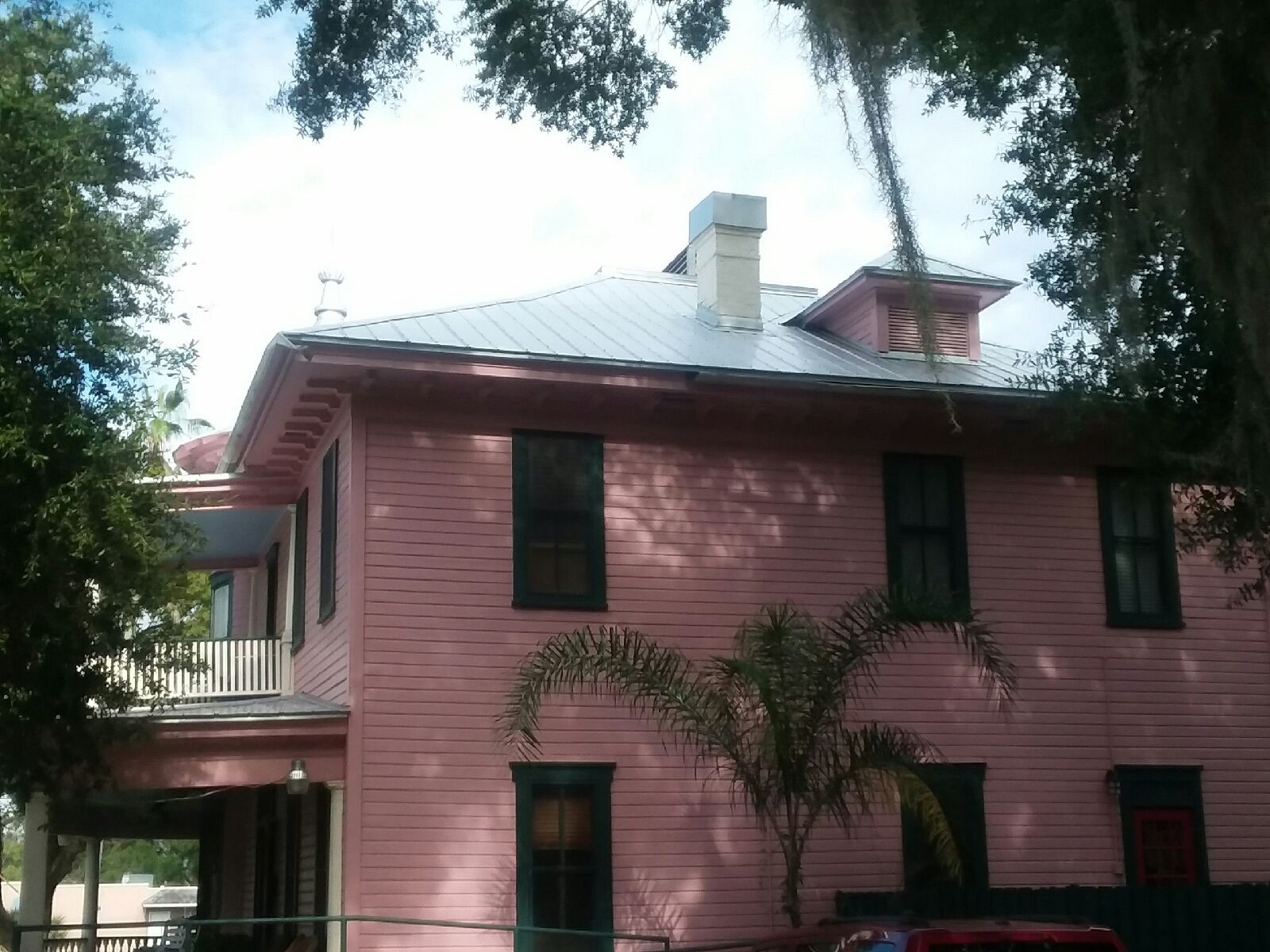 Rose Manor
Tampa, Florida
Group Home Facility
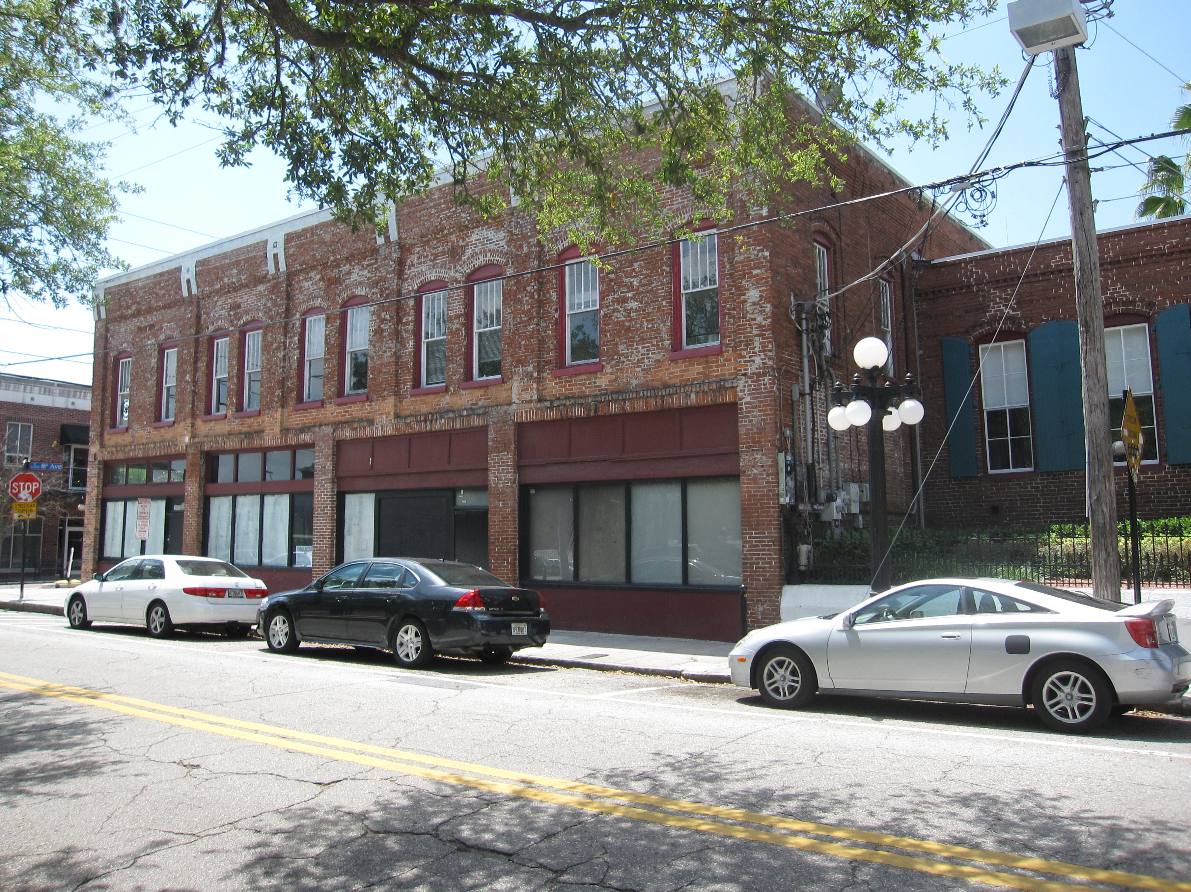 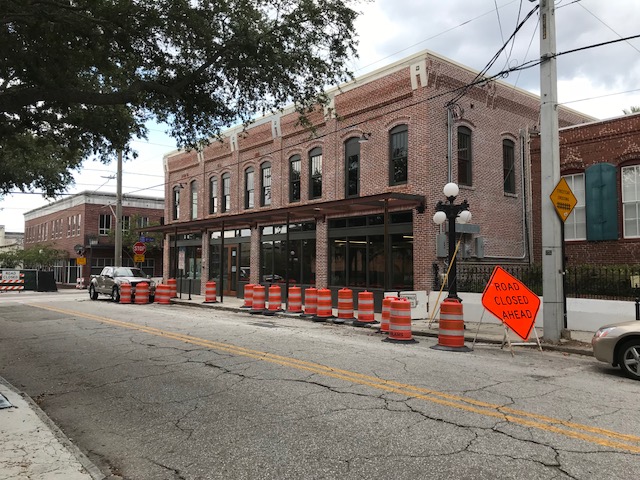 VM Cigar Factory
Ybor City, Florida
Commercial Office 
Building Projects